Sustaining Cradle-to-Grave Control of Radioactive Sources (INT-9182) Meeting on the development, revision and implementation of the safety case and safety assessmentIndonesia, 15 – 19 May 2017
Status of Safety Cases and Safety Assessments for National Waste Management Facilities for DSRS 
in ETHIOPIA
1
National Waste Management Facilities for DSRS
Disused Radioactive sealed Source  (DSRS) in Ethiopia
ERPA has Established and organized a dedicated  central storage facility .
 DSRS are collected and managed in the dedicated  newly built radioactive waste management facility, which is operational since 2014.
During the design and construction of this facility several aspects like radiation protections,  security, structural adequacy, environmental impact assessment were considered. 
The Design, construction and operation  provide and maintain several levels of protection to limit possible radiological impacts.
 Appropriate physical protection ( deference in depth) and security  systems have been established
2
National Waste Management Facilities for DSRS
DSRS in Ethiopia
The Radioactive Waste Management  facility is authorized to operate, collect, transport, segregate, treatment, conditioning and storage of DSRS in Ethiopia. 
Some  disused sealed sources are conditioned by several technologies, such as cementation, encapsulation, and over-packages.
 In principle Ethiopia  imports Radioactive sources , and at the end of life time export to the manufacturer/supplier  
  safety assessments  at the DSRS storage facility at interim storage facility  has been established and   appropriately implemented to ensure safe and secure management of DSRS  following graded approach
Getting information, data, resources
Safety provisions
monitoring of the facility and its environment(occupational exposure, public exposure, normal operational exposure situation, any exposure path way
full documentation of wastes stored (inventory)
properly trained operators and others
3
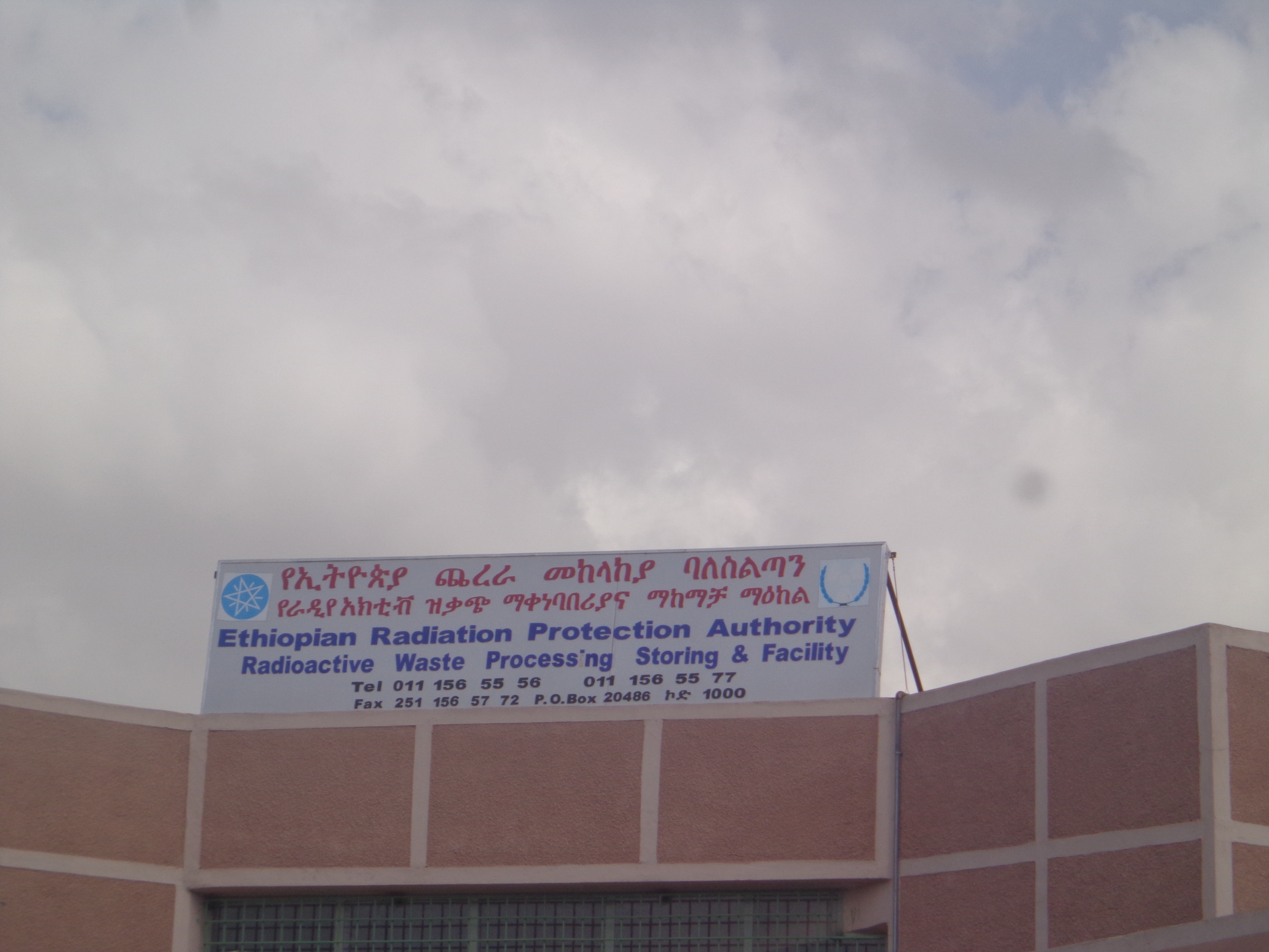 4
The new Radioactive waste Management Facility with Appropriate physical protection and security systems.
5
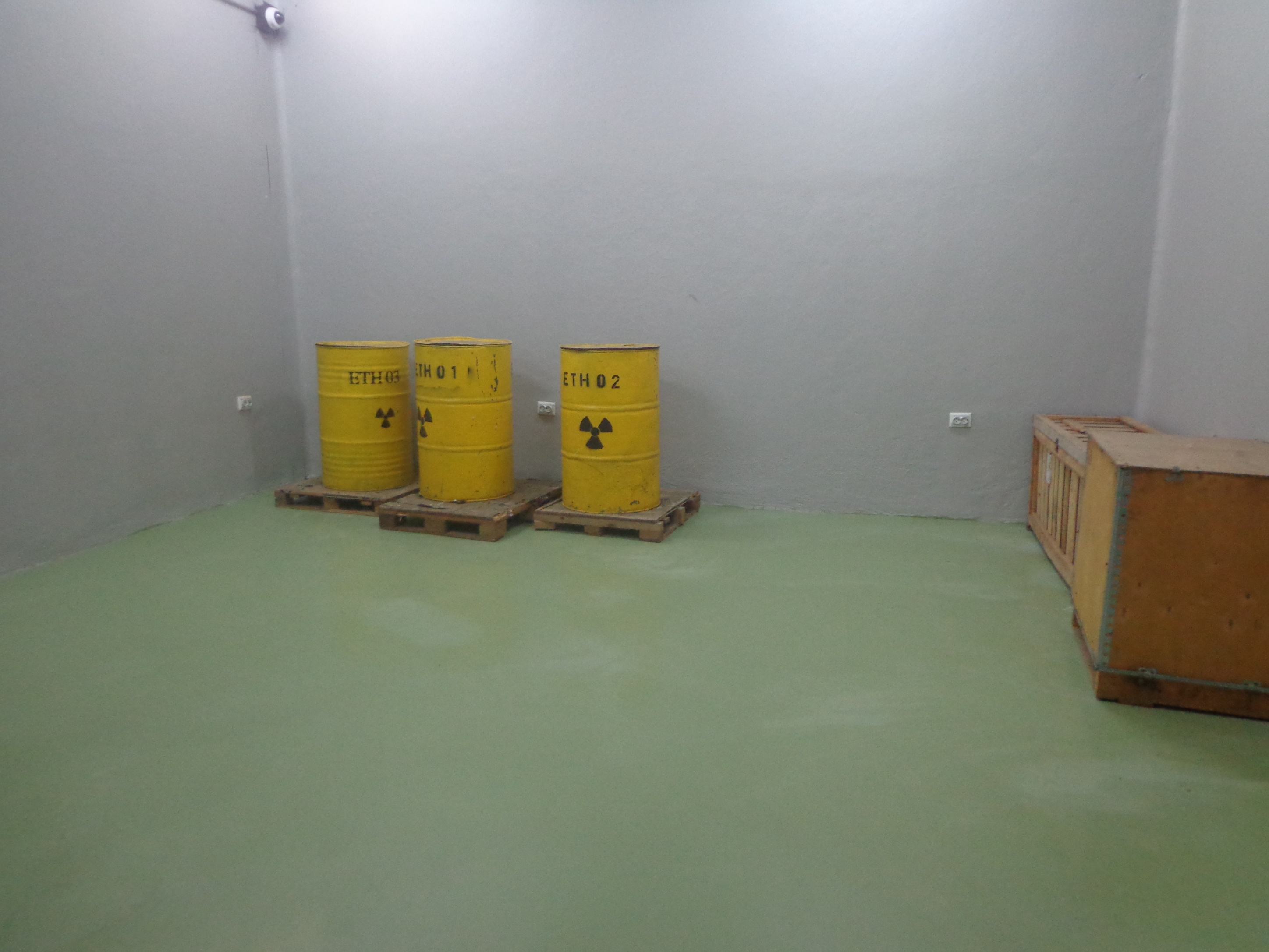 6
RAS Collected for Conditioning from Different Users
the previous ERPA Radioactive Waste Interim Storage
NATIONAL WASTE INVENTORY
The record keeping  and inventory of DSRS has been developed, and the national inventory of stored DSRS has been made up to date.
There are conditioned radioactive sources of 63 mCi, Radium 226; 1.59 GBq, Cs-137, Co-60 & Sr-90; 0.56 GBq Am-241, unconditioned RASs of:2.5kCi Co-60 (date ?), Am-241 unknown activity, 870 Ci C0-60 (22/05/09), and many LL sources – like check sources  are kept at the interim storage of ERPA.
Radioactive waste inventoryShort Half Life Radioactive Sources ( solid)
10
Inventory of the conditioned radioactive waste
11
Inventory of the unconditioned spent/disused radioactive waste
12
Inventory of the unconditioned spent/disused radioactive waste
13
National Waste Management Facilities for DSRS
NATIONAL Law/ POLICY/safety case  FOR RAWM

The existing law (RP Law 571/2008) does not have enough  provisions for RAW management.
A new legislation which is  very comprehensive and consistent with the IAEA safety  standards has been approved by the Councils of Ministers and forwarded to Parliament for final endorsement.
 The newly developed  draft law comprises nuclear and radiation, safety,, security and safeguards issues.   
Legal aspect for detail  RAWM is also  included in a concise manner in the  draft legislation
 The  draft legislation specifies that  the regulatory control is conducted by ERPA and  operational aspects are handled by ERPA with the users having the primary responsibility
 At present Ethiopia has no national policy and strategy  on RWM and  a new draft RAWM Policy has been developed to be approved.   
ERPA  requested expert mission from IAEA to help us to draft the national policy and strategy and   In  2016, the expert mission on “Drafting the national policy and strategy for managing radioactive waste was held in Addis Ababa.
 No safety case document  has been developed to date and to be considered.
14
National Waste Management Facilities for DSRS
DSRS Disposal Facilities
Currently, there is no disposal facility/ repository in Ethiopia 
Considerations may be  make for the future waste management programs
15
Thank you!
[Speaker Notes: Thank you!]